Premier League Writing Stars poetry challenge
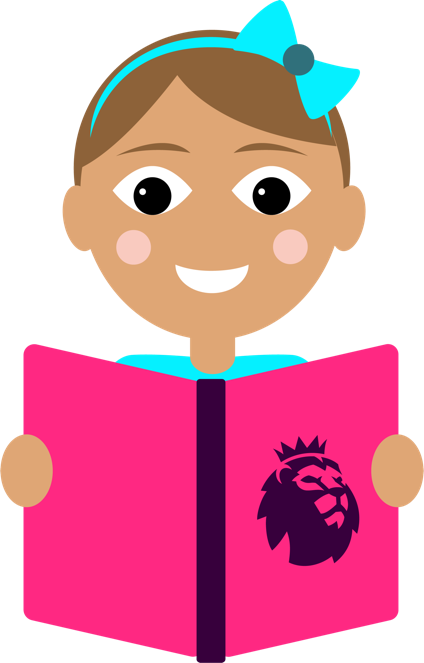 We want you to take on the Premier League Writing Stars challenge and write a poem on AMBITION – dreaming big for your family and the world around you. 
We want you to explore how important it is to be ambitious, to believe in yourself and others and to chase your dreams!
[Speaker Notes: Introduction to the Premier League Writing Stars challenge.]
What does ambition mean?
This word cloud includes key vocabulary about ambition.
[Speaker Notes: Use this word cloud to think about what the word ‘ambition’ means to you. Create a list of words and phrases, or use this word cloud as a starting point.]
What does ambition mean?
[Speaker Notes: This table lists key vocabulary that link to ambition and clarifies the meanings of the words.  Have a think about what keywords you would like to include in your poem.]
What are YOUR ambitions?
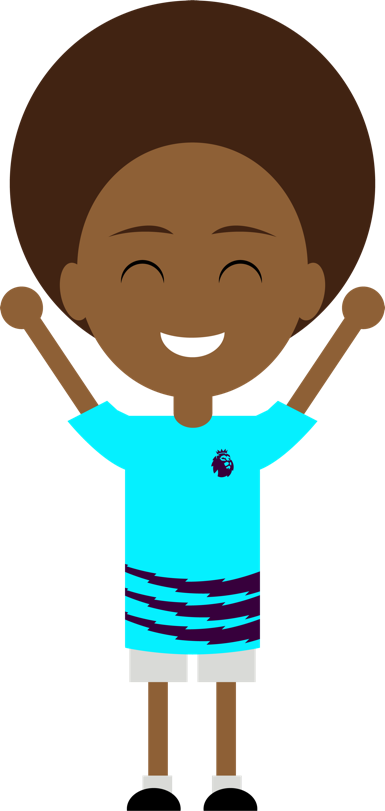 Think hard about what your ambitions are:
What do you want to achieve?
Do you want to help others? Your friends? Your family? The whole world? 
Why is it important to have ambitions?
Remember to always dream BIG – there are no limits to what you can do.
Make a note of your ambitions on a piece of paper, or use the Ambitions and Dreams worksheet, and get ready to start your poem!
[Speaker Notes: Watch the My ambition film for some ideas: https://plprimarystars.com/resources/premier-league-writing-stars-poetry-challenge/ambitions-film]
What makes a great poem?
Use vocabulary about ambition and dreams.
Think about the tone.
Try to paint a picture in the reader’s mind with your words.
Use poetic techniques: alliteration, simile, metaphor, rhythm, rhyme.
Be original. Your ideas are the best.
[Speaker Notes: Definitions:
Vocabulary - the words you choose to use
Tone - how the speaker feels about the subject
Alliteration - repeated sounds e.g. Peter Piper
Simile - direct comparison e.g. strong as an ox
Metaphor - comparison in a figurative way e.g. he was a plank of a wood on the dance floor 

Think about using some of these techniques when creating your own poem.]
Top tips!
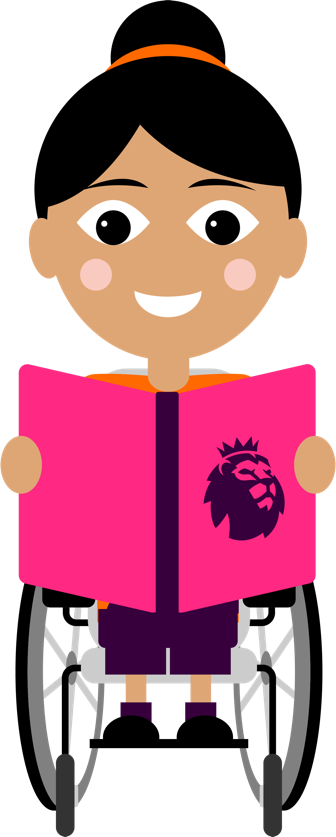 Keep it simple - your message is the most important thing. Sometimes the simplest poems are the best.
Write about what you know. Tell it from the heart. Your heart.
Be honest – just be yourself when you’re writing. 
Have fun! It’s not homework so try to just enjoy yourself.
Check out poet Karl Nova’s poem, Beautiful Ambition, for some inspiration and his Top Tips film.
[Speaker Notes: Here are some top tips to help you to write your own poem - don’t forget to watch Karl Nova’s Top Tips film.]
Share your poem
Send your poems on ambition to us at: plprimarystars@premierleague.com  

Or share on Twitter via @PLCommunities using the hashtag #PLPrimaryStars.
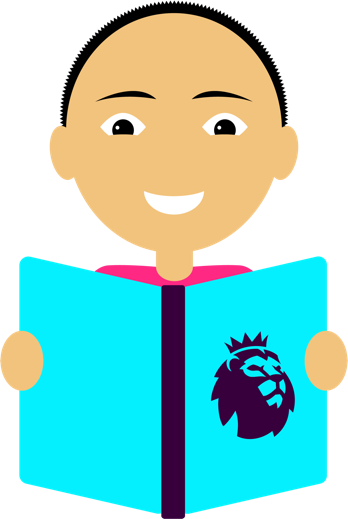